Tugiisikutöö abimaterjalid
Eva Üprus
Teenuse peamine info
Kuni 18 kuud
Alustame vanglas, lõpetame vabaduses
Tööhõive suurendamine, retsidiivsuse vähendamine
Kohtumised min 1x kuus
Sissekanded ja tagasisided
Töövahendid
Tugiisiku päevik
Igal kohtumisel kaasas
Toetavad küsimused
Kokkulepped kirja!
Vajalikud kontaktid, ka vabanenu oma!
Sisend tööajatabelile ja tagasisidele, päevik SINU silmadele
Hea Tahte Lepe
Kokkulepped vabanejaga, allkirjastamiseks, originaalid Evale
Abiks esmase intervjuu küsimused
Tööajatabel
Hea Tahte Lepe
Sätestab omavahelised kokkulepped tööks
Allkirjastada teisel-kolmandal kohtumisel
Selgitada sisu!
Põhineb aususel ja austusel
Originaalid Evale
Küsimustega harjutus
Püüa saada oma kaaslaselt vastused küsimustele nii, et vestlus oleks sujuv, võta aega, et valmistuda, vajadusel tee spikker, PALUN ÄRA LOE MAHA, SEE ON KÜLM, AMETLIK JA TÄIEGA VEIDER!




Mis on kõige raskemad kohad? Mida teha, et need oleks kergemad?
Tööajatabel
IGA kuu lõpuks koordinaatorile
Tegevused kuupäeva täpsusega
Aluseks palgaarvestusele
Iga inimese kohta oma rida samas failis
Sisu piisavalt informatiivne, AGA pea silmas HTL kokkuleppeid!
Kajastub igakuine tegevus ja vajadusel TEENUSE LÕPETAMINE
Teenuse lõpetamine
KOKKUVÕTE TEHTUST!
Näiteks: Teenuse lõpetamine. Matiga alustasime teenust seoses tema tähtaegse vabanemisega. Peamisteks vajadusteks olid sõltuvus, elukoha puudumine ja vähene toetav võrgustik. Leppisime kokku, et ta läheb majutusteenusele Lootuse Külla, kuhu ta vabanemisel ka viisin. Mati soov oli läbivalt oma elu muutmine täiel määral, mistõttu liitus ka LK programmiga. Siiski otsustas Mati kahe kuu pärast keskusest lahkuda, leppisime kokku KOV sotsiaalosakonnaga, vormistasime talle toimetulekutoetuse ning leidsime elukoha Koplis, kus ta hetkel koos oma tüdrukuga elab. Mati leidis endale Töötukassa kaudu töökoha Selveris, tuleb hetkel üsna hästi toime, osaleb kohalikus AN grupis ja hoiab kontakti üha harvemini. Leppisime kokku, et kuna ta tuleb oma eluga toime, jätkame suhtlust vajadusel mitteametlikult.
Mida pidada silmas?
„Tervisega seonduvad teemad“ üldiselt, ei täpsusta
Ka need tegevused, mis ei ole vahetud kontaktid vabanejaga
Võimalusel vaata eelneva kuu tegevusi, jätka sealt
Katsu mitte olla üldsõnaline, aga mitte rikkuda konfidentsiaalsuskokkulepet
Kuidas käib?
Koordinaator saadab sulle „tellimuse“
Lepid kokku, et võtad selle inimese oma hoole alla
Annad teada, mis ajad sobivad
Ootad kinnitust
Teed ettevalmistused vanglasse minekuks
Ilmud pääslasse õigeks ajaks või 7 min varem, kaasas dokument/töötõend
KOHTUMINE
Saadad tagasiside kontaktisikule ja koordinaatorile
Täidad tööajatabeli, saadad Feale/Evale/Aarele
Kui teenus lõpeb, paned selle kokkuvõtlikult kirja
Koostöö vanglate ja kriminaalhooldusega
Kriminaalhooldusele minevate inimeste puhul võtab kriminaalhooldaja tugiisikuga ühendust
Infovahetus inimesega toimuva osas, kui muutub elukoht, kontaktnumber
Kui ei saa kontakti, küsida
Kui uus rikkumine, teavitada
Kui lahkub keskusest/vahetab elukohta, samuti ühendust hoida



Kokkulepe ja muud abidokumendid on FB grupi failide kaustas!
Lepingud
Aastased töövõtulepingud (-31.detsember)
Aluseks vanglalubade vormistamisele
Töötasu on 7,47 EUR (bruto)
Sõidukompensatsioon kuludokumentide alusel+ Bolt rakenduses (kuni 50eur)
Sõlmime siis lepingud? 
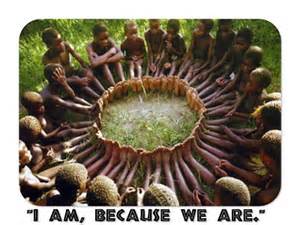 AITÄH!